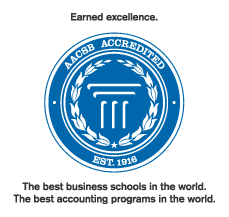 YOU’RE INVITED to theCollege of Business & Public Administration College Showcase and Exploratorium
DOOR PRIZES 
& PIZZA until we run out!
EVENT DETAILS
WHEN –  	Thursday, October 25th  12 – 2 PM
WHERE – 	Constant Hall Lobby
FOR MORE INFO – 	Dean’s Office, BusinessAdvising@odu.edu, 683-3520
Explore Your Options!
Come talk with our faculty about majors and minors in business, internships, learn about our business clubs, and find out more about our programs!  

Faculty & student representatives from EVERY DEPARTMENT will be at the event.